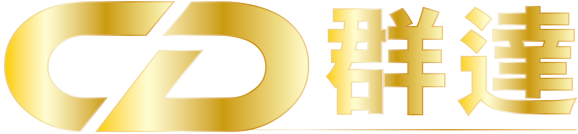 ISCDNVR-864
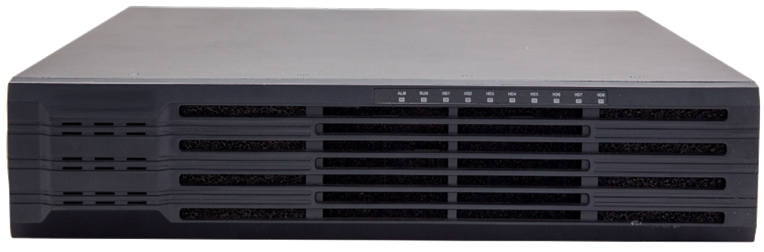 64路8HDD網路錄影機
64 CH輸入錄影
符合 ONVIF 標準支援第三方網路攝影機
支援 2-ch HDMI, 1-ch VGA, 1-ch CVBS, HDMI 可支援到4K(3840x2160) 解析度
最高支援八百萬畫素網路攝影機錄影
支援H.265/H.264 影像格式精確檢索，即時回放
支援 RAID 0, 1, 5, 6, 10, 50, 60
支援支援 ANR 斷線回補功能
支援N + 1 備援功能 
最高支援一千兩百萬畫素網路攝影機錄影 
支援硬碟熱插拔，每顆硬碟容量最高支援10TB 
支援8 SATA HDD 最大支援硬碟容量80TB
支援DC 12V 電源輸出搭配其它外接設備
支援 P2P, UPnP, NTP, DHCP, PPPoE 等多種網路協議,支援行動裝置連接.
具備自動時間同步功能(NTP)，以自動校正同步網內設備的系統時間。
系統可提供本體IP位址、系統時間、軟體版本、錄影狀態、影像斷訊、IP攝影機位址等訊息。
支援輸入及輸出警報模組，可連結接門禁/緊急押扣觸告警訊號，於發生警報或異常時聯動中央管理平台伺服器顯示對應攝影機全畫面放大或分割畫面警示並連動聲光喇叭。
可設定以排程錄影或警報、事件、手動觸發錄影，可分別設定解析度、圖框數率、錄影品質之參數進行錄影。可調整每支攝影機的錄影速度及 8級(含)以上影像壓縮品質設定及資料量大小
內建數位浮水印(Digital signature with watermark)保護功能，以防止影像遭竄改(下載時自動顯示於畫面中,平時錄影時不會出現影響其畫面觀看)。
需可同時回放16支不同攝影機影像。
支援連結備援主機部份備援通訊協定，當任何一台NVR故障時，備援設備可於300秒內偵測到並且主動接手故障NVR所錄影之影像且於偵測到NVR修復後還原之前狀態，以達系統高可用度。